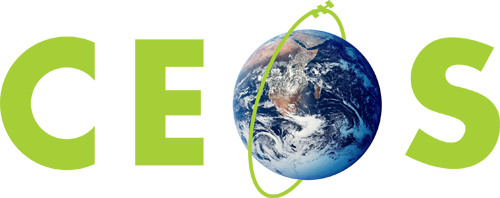 Committee on Earth Observation Satellites
Session 1- WaterVC/WG Day
Precipitation Virtual Constellation (P-VC)
CEOS Strategic Implementation Team Tech Workshop
ESA/ESRIN, Frascati, Italy
12th September 2017
Background
CEOS Strategy for Water Observations from Space
Members of the P-VC supported the WSIST in its drafting
P-VC was invited to contribute to Actions C2, C3, C4, and C5
WAT-5 was incorporated into the CEOS 2017-2019 Work Plan v0
Formalized the P-VC contributions to Actions C2, C3, C4, and C5
WAT-5 was removed from the CEOS 2017-2019 Work Plan v1 given the below decisions/outcomes

30th Plenary decision D30-4
CEOS Plenary agreed to reconsider its approach to water observation requirements at CEOS SIT-32, in the context of developments within GEO (AquaWatch, GEOGLOWS, etc.).
2
Background (cont.)
SIT-32
CEOS agreed that activities in support to the GEO Water Strategy will conclude with the delivery of the Hyperspectral Water Quality Report (item C.10)
CEOS welcomes the opportunity to re-focus its water thematic observation support on user requirements, via GEOGLOWS, Blue Planet, COVERAGE, and AquaWatch
3
GEOGLOWS Components
1st GEOGLOWS Workshop and Steering Committee Meetingco-sponsored by NASA and NOAA
May 16-19, 2017
National Water Center (NOAA)
Tuscaloosa, AL
OUTCOMES
Co-chairs of Steering Committee Selected
Terms of Reference reviewed and finalized
GEOGLOWS participating agencies reviewed and modified
Working groups established with leads
Working Group #1: Socio-economic issues of the water crisis and policy linkages 
Working Group #2: Science, applications, product development and testing 
Working Group #3: Essential Water Variables and observations 
Working Group #4: Data dissemination, community portals, capacity building and dissemination 
GEOGLOWS Workplan review (on-going: base work group discussions)
[Speaker Notes: The Global Terrestrial Network – Hydrology
(GTN-H)
GTN-H links existing networks and systems for integrated observations of the global water cycle.
The network was established in 2001 as a „network of networks“ to support a range of climate and water resource objectives, building on existing networks and data centres, and producing value-added products through enhanced communications and shared development.
The GTN-H is a joint project of the Global Climate Observing System (GCOS), the World Meteorological Organization / Climate and Water Department (WMO/CLW), and the Global Terrestrial Observing System (GTOS).
The GTN-H website is a gateway to a great number of global observing systems for hydrological data. You can find descriptions and links to all network partners of GTN-H and the hydrological data products developed under the cooperation the network.]
GEOGLOWS International Steering Committee
Co-chairs:     
1. Angelica Gutierrez (NOAA - Silver Spring)
2. Rose Alabaster (WaterLex, Switzerland)

Asia: 
3. Yubao Qiu (China, CAS)
4 Toshio Koike (ICHARM, Japan)
5. Srikantha Herath (Sri Lanka)
 
Americas:
6. Cesar Garay (Colombia)
Europe:
7. Selma Cherchali (France, CNES)
8. Peter Salamon (EU, JRC)

Africa:
9. Sylvester Mpandeli (South Africa)
10. Faith Mitheu (Kenya)

Global:
11. Johannes Cullmann (WMO) 
12. Paul DiGiacomo (NOAA/ CEOS Representative)

Financial:
13. Carlos Gustavo Cano (Former National Bank, Colombia)
14. Nargara Rao Harshadeep (World Bank – Washington)
GEOGLOWS Working Groups
Working Group #1: Socio-economic issues of the water crisis and policy linkages (Chair: Rose Alabaster, WaterLex, Switzerland)
 
Working Group #2: Science, applications, product development and testing (Chair: Ashutosh Limaye, NASA/MSFC)

Working Group #3: Essential Water Variables and observations (Chair: George Huffman, NASA/GSFC)
 
Working Group #4: Data dissemination, community portals, capacity building and dissemination (Chair: Jim Nelson, BYU)
Support to GEOGLOWS
P-VC member is supporting GEOGLOWS
George Huffman participated in 1st GEOGLOWS Workshop and Steering Committee Meeting
Named Chair of Working Group #3: Essential Water Variables and observations

P-VC could potentially support other components of GEOGLOWS (consistent with CEOS guidance), e.g.
2.  Minimizing Basin and Regional Risk
Integrated Water Prediction (IWP)
Floods
Droughts
4.  Earth Observations, Integrated Data Products and Applications, and Tool Development
6.  User Engagement, Capacity Building and AmeriGEOSS
8
Way Forward
P-VC continues its current support to GEOGLOWS

P-VC explores potentially expanding this support (in the context of CEOS guidance) 

P-VC looks forward to supporting relevant CEOS activities arising from CEOS’ reconsideration of its approach to water observation requirements
9